Портфоліоасистента вчителяГімназії №6м. ОлександріїКлочко Валентини Юріївни
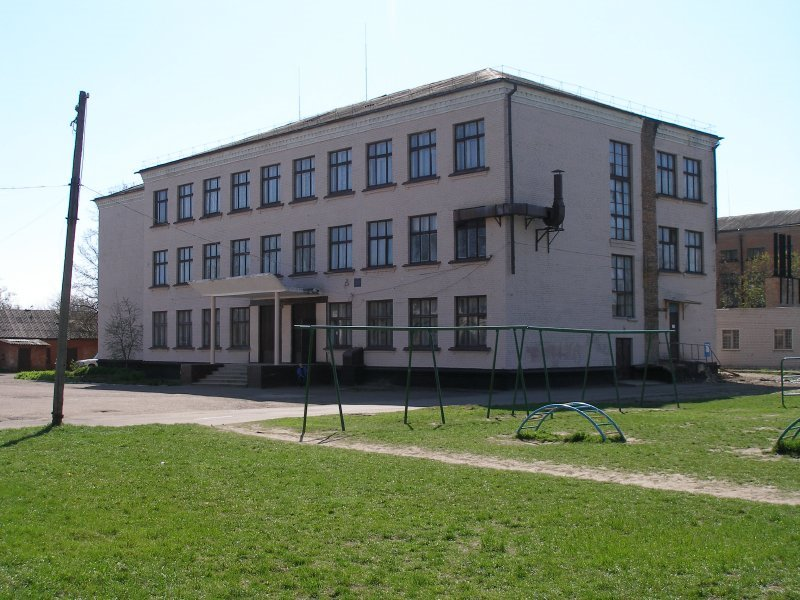 Клочко Валентина Юріївна асистент вчителя Гімназії №6м. Олександрії
Дата народження: 25.09.1985р.
Освіта: вища, Кіровоградський державний педагогічний університет ім. Володимира Винниченка
Педагогічний стаж: 12 р.
Категорія: спеціаліст
Підвищення кваліфікації: 2019 р.
Тема,  над якою працюю: «Протестна поведінка  підлітків»
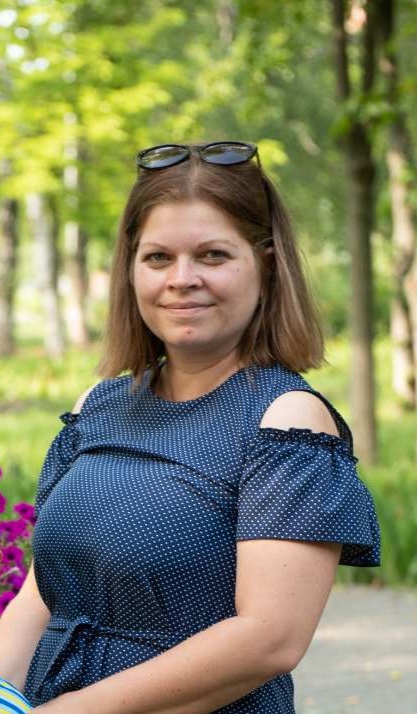 Освіта
2002 р.-2005 р. навчалася в Олександрійському педагогічному коледжі ім. В.О. Сухомлинського та здобула спеціальність «Початкове навчання» і здобула кваліфікацію вчитель початкових класів.
2005 р. -2008 р.  навчалася  в  Кіровоградському державному педагогічному університеті ім. В. Винниченка та отримала повну вищу освіту за спеціальністю «Початкове навчання» здобула кваліфікацію вчителя початкових класів, організатора  початкової освіти, практичного психолога в закладах освіти.
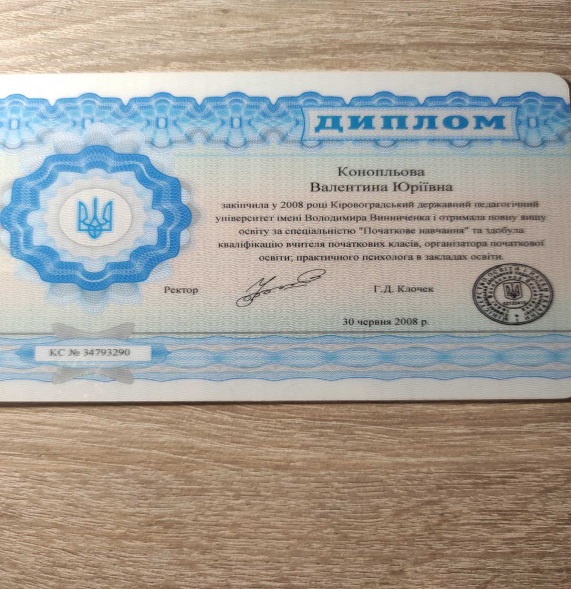 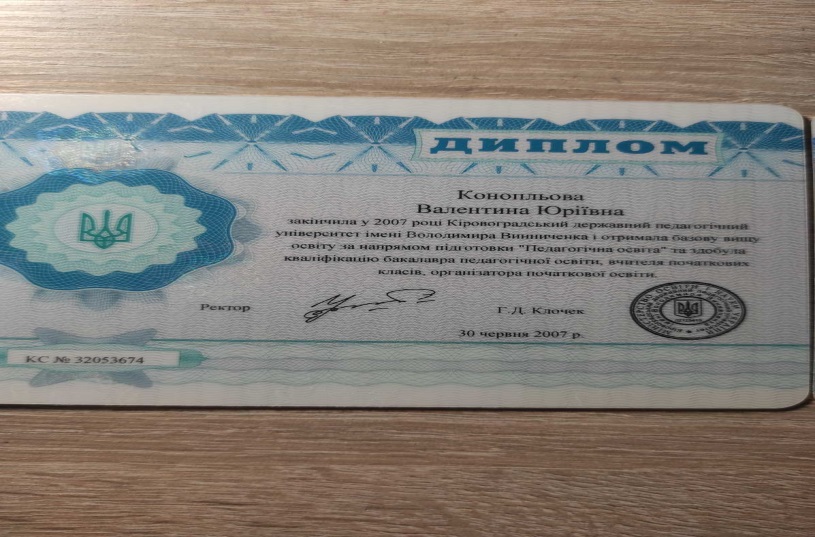 Підвищення кваліфікації
Співпраця асистента з дітьми
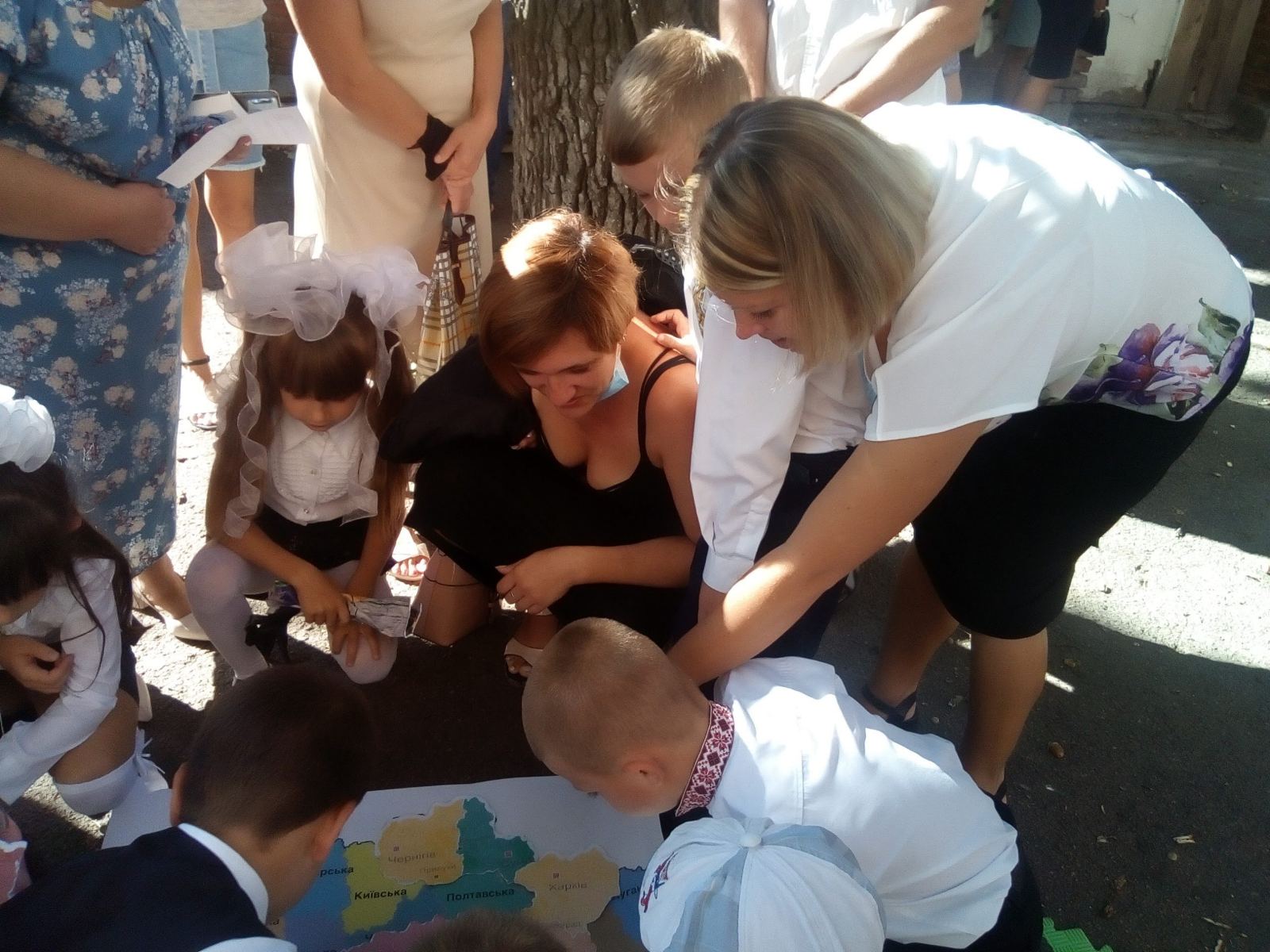